02장 파이썬 프로그래밍의 기초, 자료형
02-1 숫자형
정수형
정수형(Integer)이란 말 그대로 정수를 뜻하는 자료형을 말한다. 다음 예는 양의 정수와 음의 정수, 숫자 0을 변수 a에 대입하는 예이다.
>>> a = 123 >>> a = -178 >>> a = 0
 
실수형
파이썬에서 실수형(Floating-point)은 소수점이 포함된 숫자를 말한다. 다음 예는 실수를 변수 a에 대입하는 예이다.
>>> a = 1.2 >>> a = -3.45 
위의 방식은 우리가 일반적으로 볼 수 있는 실수형의 소수점 표현 방식이다.
>>> a = 4.24E10 >>> a = 4.24e-10 
위의 방식은 "컴퓨터식 지수 표현 방식"으로 파이썬에서는 4.24e10 또는 4.24E10처럼 표현한다(e와 E 둘 중 어느 것을 사용해도 무방하다). 여기서 4.24E10은 4.24∗10104.24∗1010, 4.24e-10은 4.24∗10−104.24∗10−10을 의미한다.

8진수와 16진수
8진수(Octal)를 만들기 위해서는 숫자가 0o 또는 0O(숫자 0 + 알파벳 소문자 o 또는 대문자 O)로 시작하면 된다.
>>> a = 0o177 
16진수(Hexadecimal)를 만들기 위해서는 0x로 시작하면 된다.
>>> a = 0x8ff >>> b = 0xABC
사칙연산
프로그래밍을 한 번도 해본 적이 없는 독자라도 사칙연산(+, -, *, /)은 알고 있을 것이다. 파이썬 역시 계산기와 마찬가지로 아래의 연산자를 이용해 사칙연산을 수행한다.
>>> a = 3 >>> b = 4 >>> 
a + b 7 >>> 
a * b 12 >>>
a / b 0.75
x의 y제곱을 나타내는 ** 연산자
다음으로 알아야 할 연산자로 **라는 연산자가 있다. 이 연산자는 x ** y처럼 사용되었을 때 x의 y제곱(xy) 값을 리턴한다. 다음의 예를 통해 알아보자.
>>> a = 3 >>> b = 4 >>> a ** b 81 

나눗셈 후 나머지를 반환하는 % 연산자
프로그래밍을 처음 접하는 독자라면 % 연산자는 본 적이 없을 것이다. %는 나눗셈의 나머지 값을 반환하는 연산자이다. 7을 3으로 나누면 나머지는 1이 될 것이고 3을 7로 나누면 나머지는 3이 될 것이다. 다음의 예로 확인해 보자.
>>> 7 % 3 
1 
>>> 3 % 7 
3
나눗셈 후 몫을 반환하는 // 연산자

/ 연산자를 사용하여 7 나누기 4를 하면 그 결과는 예상대로 1.75가 된다.
>>> 7 / 4 1.75 
이번에는 나눗셈 후 몫을 반환하는 // 연산자를 사용한 경우를 보자. 
>>> 7 // 4 1 
1.75에서 몫에 해당되는 정수값 1만 리턴되는 것을 확인할 수 있다.
[문제1] 점수의 평균 
홍길동씨의 과목별 점수는 각각 다음과 같다.
홍길동씨의 평균점수를 구하시오.








[문제2] 자연수의 홀짝 
주어진 자연수가 홀수인지 짝수인지 판별할 수 있는 방법에 대해서 말해보자
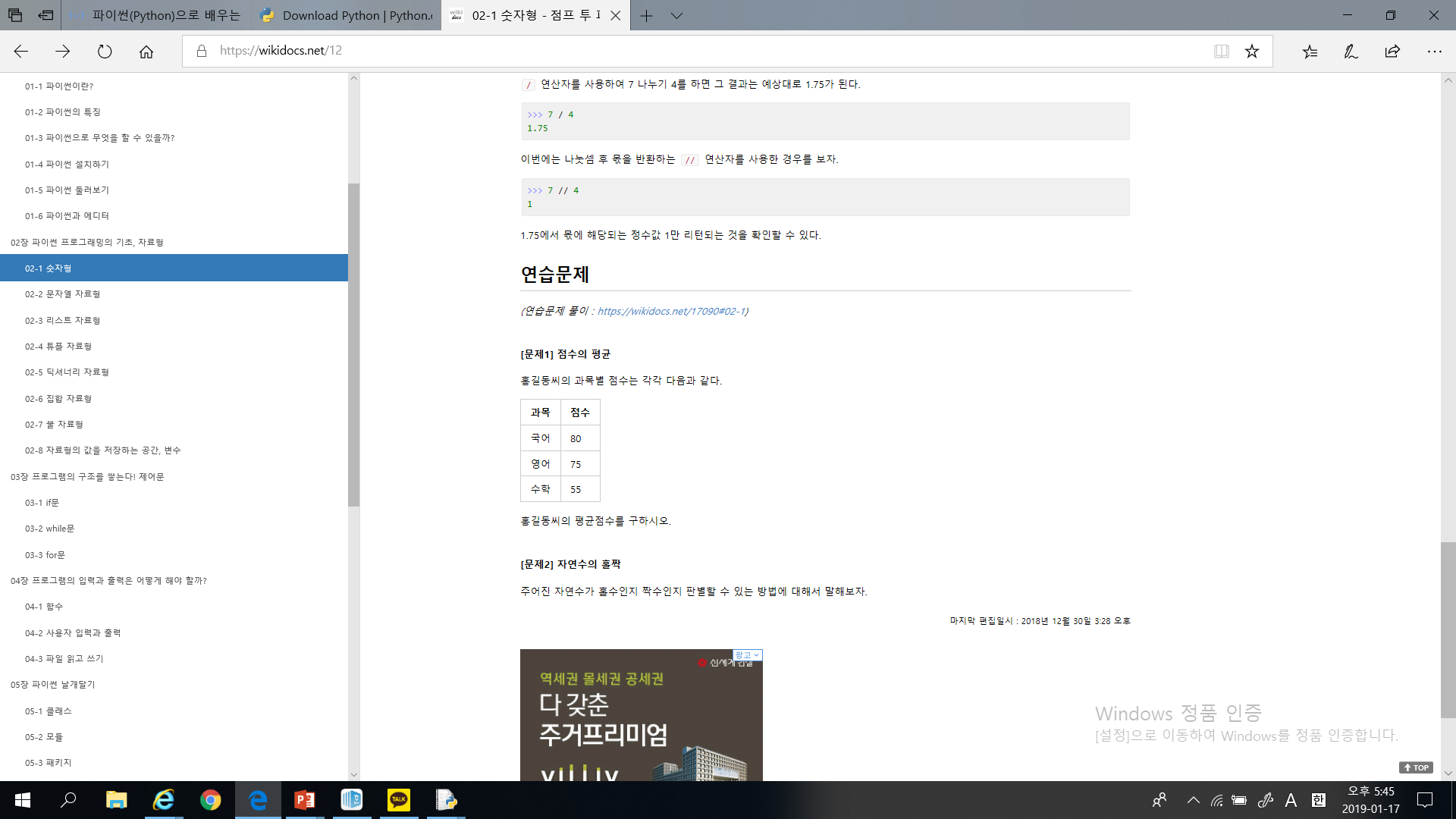 [풀이1] 점수의 평균
>>> a = 80 >>> b = 75 >>> c = 55 >>> (a+b+c)/3 70.0 
[풀이2] 자연수의 홀짝
나머지 연산자를 이용하면 자연수의 홀수, 짝수를 쉽게 판별할 수 있다.
>>> 1 % 2 
1 
>>> 2 % 2 
0 
>>> 3 % 2 
1 
>>> 4 % 2 
0 
1, 2, 3, 4라는 자연수를 2로 나누었을 때의 나머지 값을 출력하는 예제이다. 결과를 보면 자연수가 홀수일때는 1을 짝수일때는 0을 리턴하는 것을 확인할 수 있다.